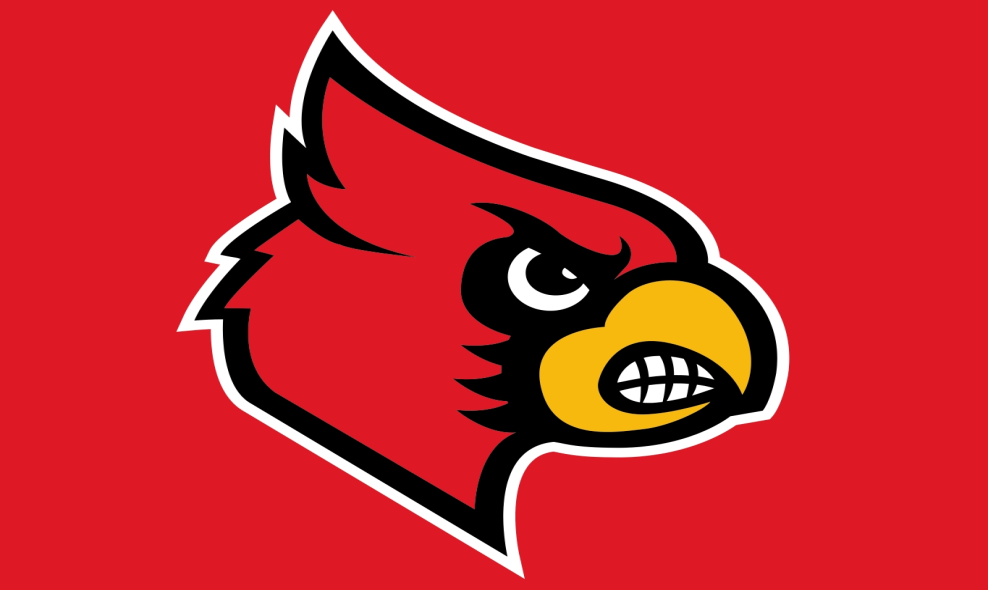 Senior Exit Interview
By: Angel Sanchez
About Me
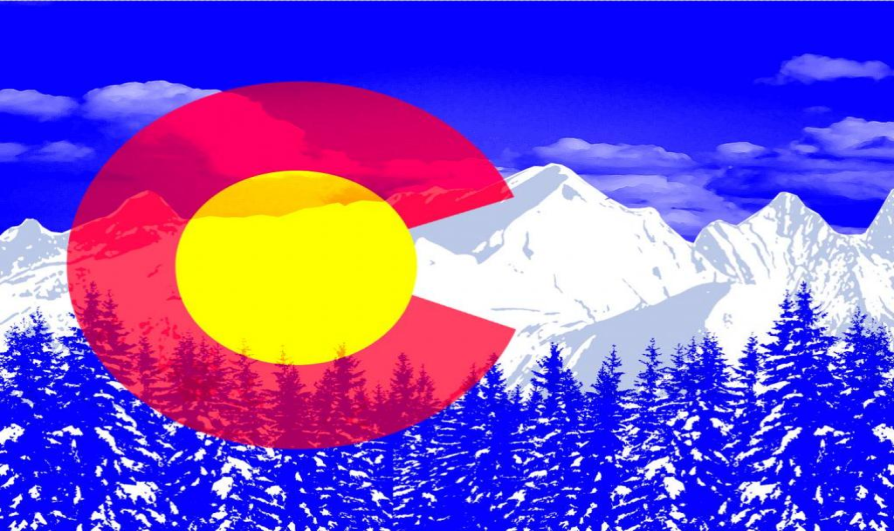 I was born in Denver, Colorado
Moved to California in 2003
I  am a dancer  and a DJ
Second oldest of my brothers and sisters
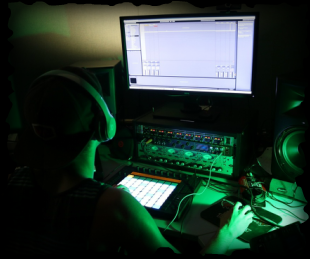 High School Experiences
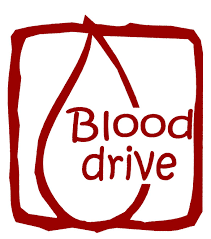 Senior sun rise
Danced in the quad
Donated blood for the first time
Part of ASB leadership
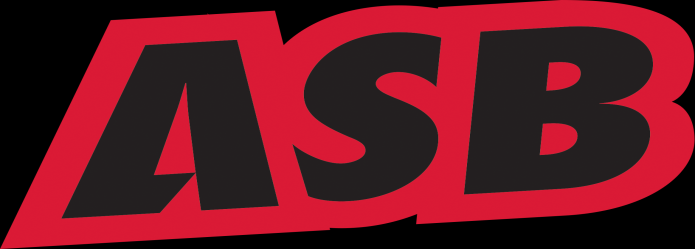 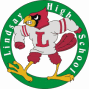 After High School
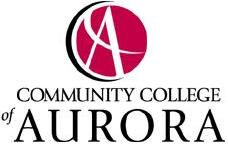 Attend Communiuty College of Aurora
Major in Music
Get Associates Degree
Make a living as DJ
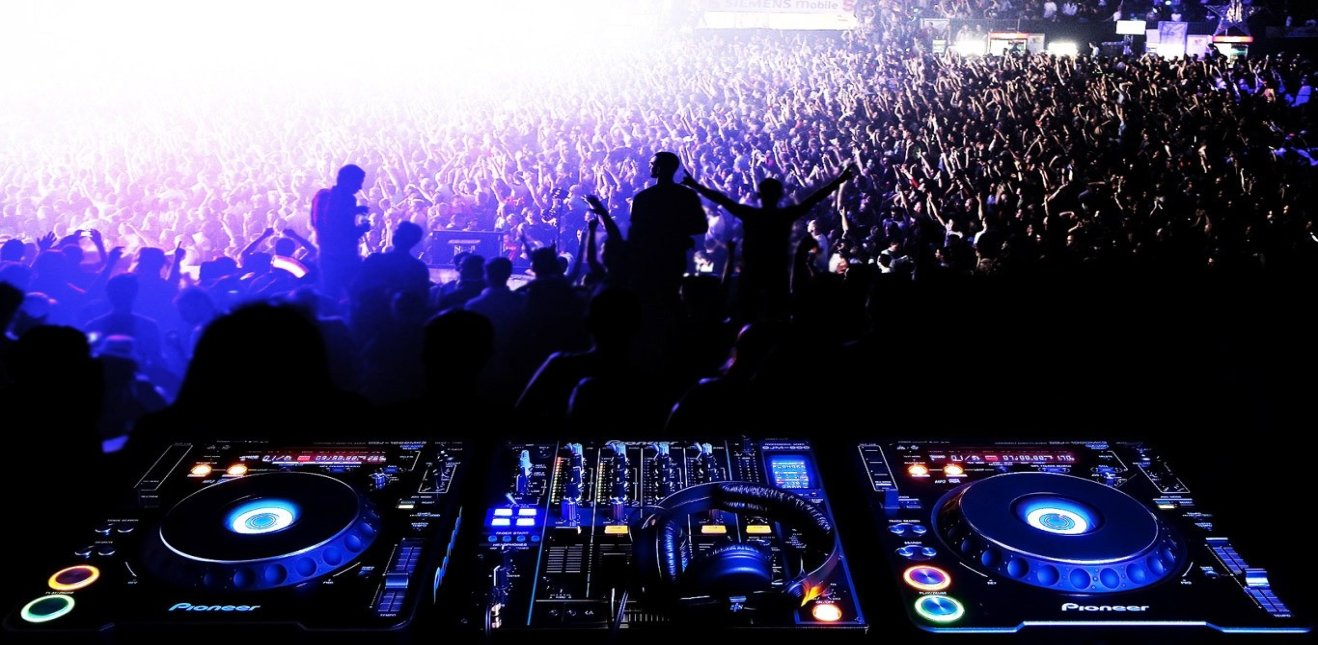 Family
Im from a family of 8
Im a twin younger by 3 minutes
3 sisters and 2 brothers
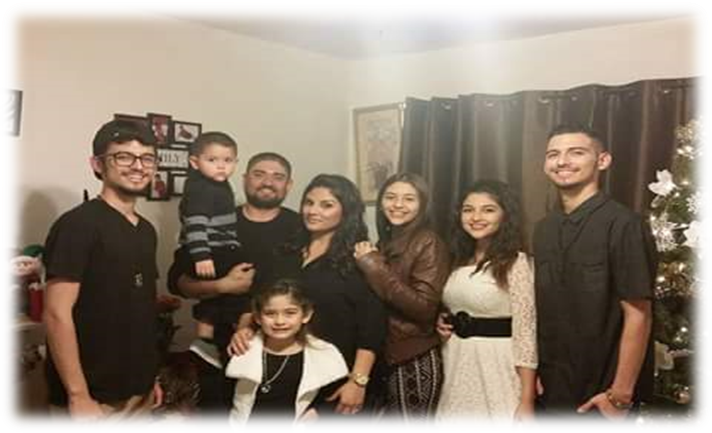 Questions?
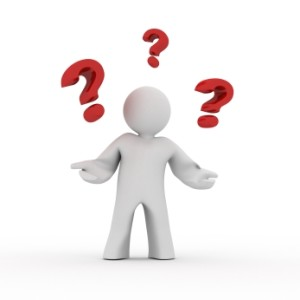